Екологічні умови Запорізької області
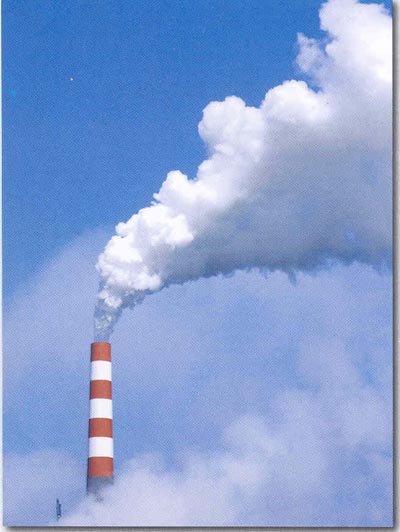 Повітря. Запорізька область є однією з найбільш навантажених областей за промисловим потенціалом, що обумовлено наявністю і високою концентрацією підприємств чорної і кольорової металургії, теплоенергетики, атомної енергетики, хімії, машинобудування. Завдяки розвинутій промисловій інфраструктурі, область має  високий інвестиційний потенціал, який може бути використаний для поліпшення стану атмосферного повітря. З іншого боку, неминучим наслідком промислового розвитку області є тенденція до збільшення викидів забруднюючих речовин в атмосферне повітря.
Щороку в атмосферу Запорізької області викидається 350 тонн забруднювачів, з яких 230 тонн припадає на стаціонарні/точкові джерела і 120 тонн - на автотранспортний сектор. Загалом, щодня у повітря Запорізької області викидається 631 тонна шкідливих частинок. Обсяги викидів збільшуються у темпі 2 - 2,5% на рік.
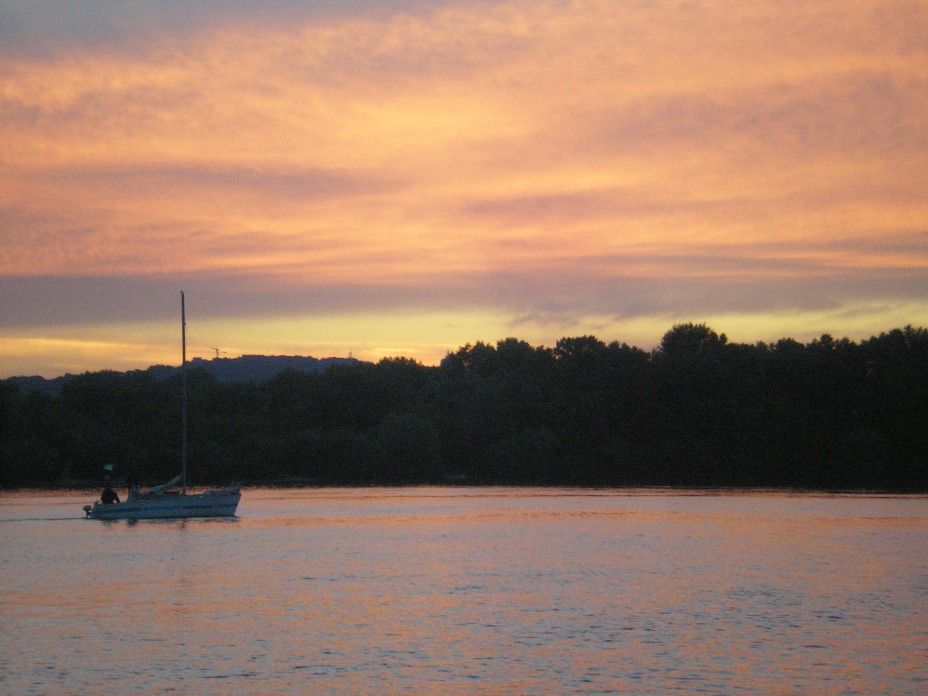 Водні ресурси. В області налічується 1400 основних водокористувачів, які щороку споживають 1100,0 мільйонів м3 води. Основним джерелом води для потреб економіки та питної води є ріка Дніпро. У 2004 році більш як 200 великих водокористувачів повертали використану воду в численних пунктах скидання. Їхня кількість регулярно збільшується у міру того, як галузі та суб'єкти господарювання встановлюють сучасне обладнання для очищення води і використовують доступні системи каналізації у містах та селищах. Загалом, щороку в природне середовище повертається 400 млн. м3 води.
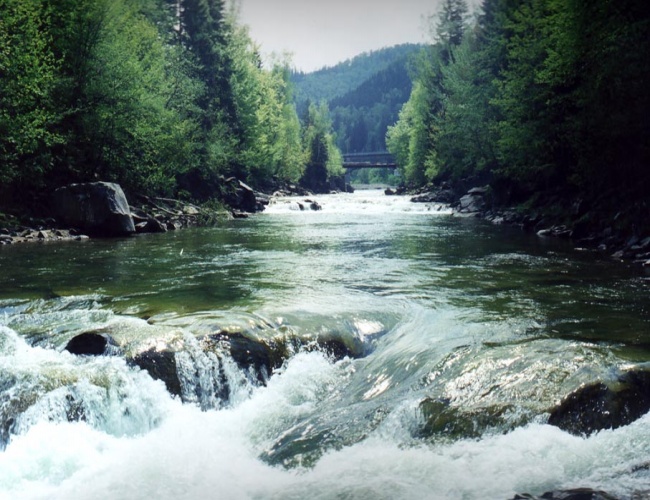 За останні роки рівень ґрунтових вод в області підвищився, що впливає на промислові, сільськогосподарські та житлові райони.Загалом, економічна ситуація не дає змоги вживати дієвих заходів із захисту водних ресурсів з боку органів влади. Належне виконання екологічних законів (стягнення штрафів за забруднення) в основному обумовлюється фінансовими обмеженнями з боку органів влади.Із 24 визначених захищених джерел лише для 11 проведено повне екологічне оцінювання та інвентаризація джерел викидів.
Екологічні проблеми та причини їх виникнення. Враховуючи той факт, що Запорізька область є одним із найбільш індустріалізованих регіонів України з історично високо розвиненим сільським господарством, тут можна виділити такі проблемні області:- забруднення атмосфери та водних ресурсів;- утилізація та скидання стічних вод у виробничому, промисловому та будівельному секторах;- підтоплення земель;- забруднення унікальних територій та зон природної спадщини.
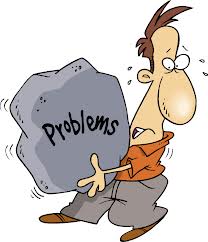 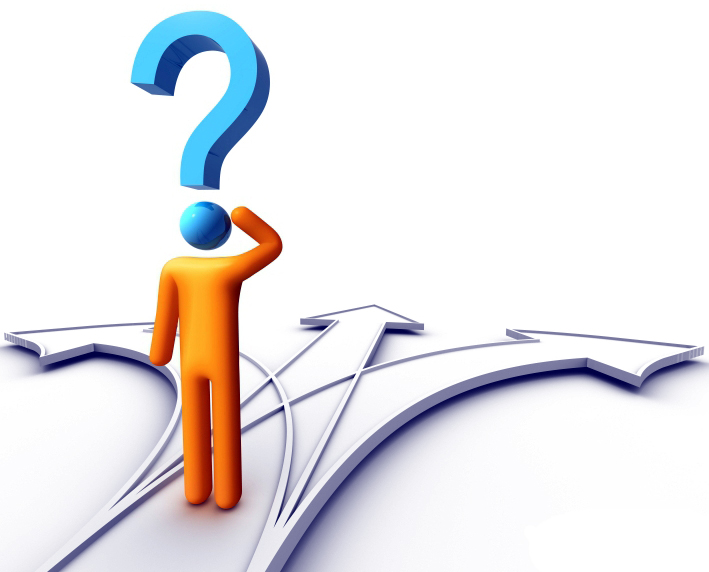 Серйозною екологічною проблемою в регіоні є забруднення води, а органи місцевого самоврядування отримують лише мінімальне фінансування, якого вистачає лише на те, щоб реагувати на аварійні ситуації. Особливо гостро ця проблема стоїть у місті Запоріжжя та рекреаційних зонах регіону Приазов'я. Щодо останнього існує ризик повної втрати його природної привабливості.
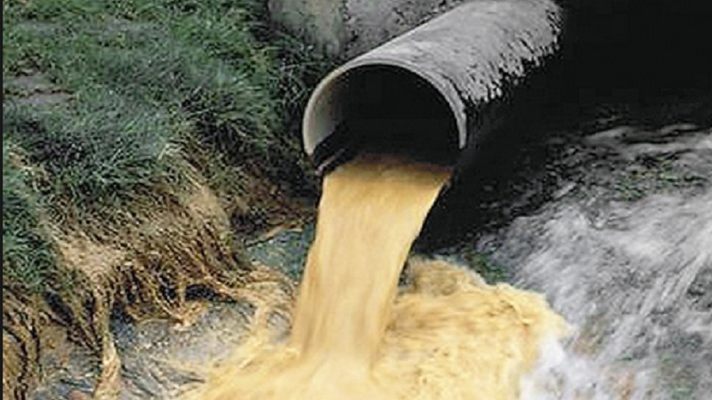 В області й надалі існують проблеми, пов'язані зі скиданням стоків, у тому числі побутових стоків та стоків тваринницьких підприємств:- збільшення обсягу промислових відходів у сфері виробництва; при цьому вилучення й відбір цінних складників, які можна повторно використати або переробити, не провадиться.- застосування нових технологій у сфері збирання, сортування та перероблення відходів (особливо у побутовому секторі). Основною проблемною територією в цьому відношенні є місто Запоріжжя.Темпи збільшення обсягу відходів становить 5% на рік. Збільшення обсягу відходів відбувається в усіх секторах бізнесу, але особливо в тих, що найбільшою мірою забруднюють довкілля. Протягом останніх кількох років особливу увагу приділяють збільшенню обсягів випуску продукції за умови мінімізації відходів та зменшення вмісту й розподілу стоків – що є позитивним зрушенням. В області налічується 55 пунктів скидання стоків. З них 34 є об'єктом екологічного моніторингу, а 14 розташовані у місті Запоріжжя.
Важливо відзначити, що однією з найбільших проблем на сьогодні є аграрний сектор, де надмірний вміст залишків пестицидів / гербіцидів ніяк не контролюється й не усувається. Ця проблема по суті додатково ускладнилася під час та після реформування колишніх колгоспів – де система відповідальності за зберігання та використання пестицидів була незрозумілою або взагалі відсутньою (органи місцевого самоврядування не взяли на себе відповідальності в цій сфері).
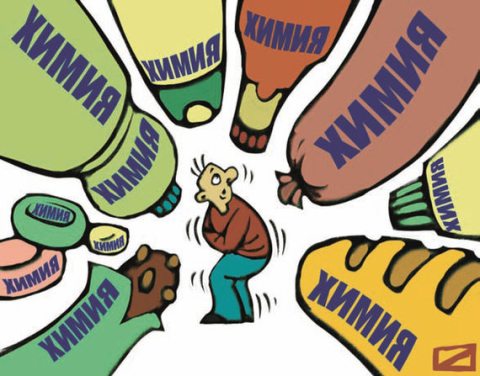 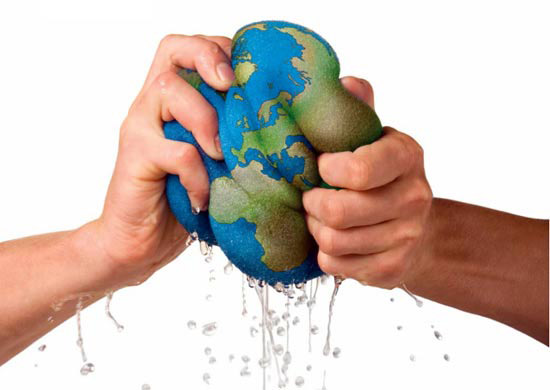 На сьогодні масштаб екологічних проблем перевищує можливості обласних та місцевих органів влади до належного реагування на них. Коротше кажучи, не вистачає людей та ресурсів, а більшість екологічних проблем виходять за межі муніципалітетів і повинні розглядатися та розв'язуватися на регіональному або обласному рівні.Шлях до розв'язання екологічних проблем. В зв’язку з тим, що на сьогодні захист довкілля не є пріоритетним питанням для обласного та муніципальних бюджетів, а найважливішою проблемою є забезпечення необхідного фінансування природоохоронних заходів, то для фінансування необхідних проектів потрібно створити спеціальний фонд охорони довкілля.
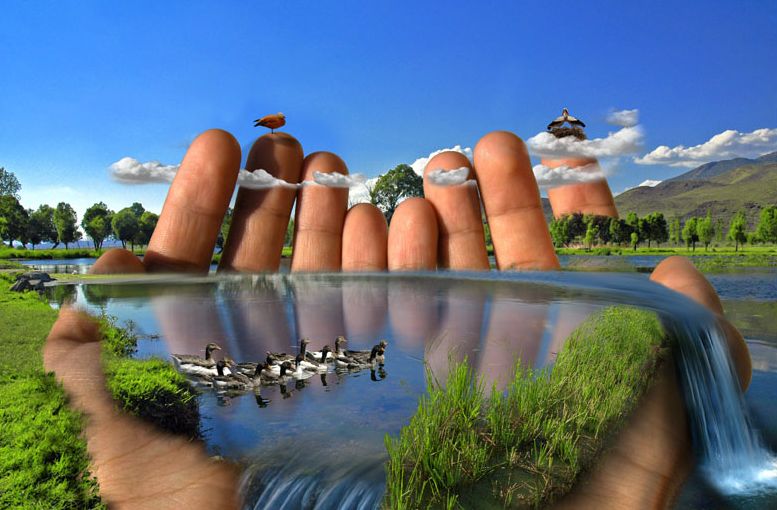